CEDCOMarchitecture haute performance pour des applications “big data”Tanguy RaynaudProjet CEDAR
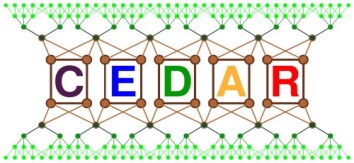 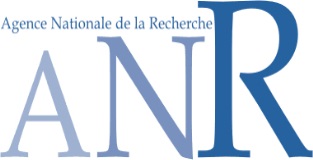 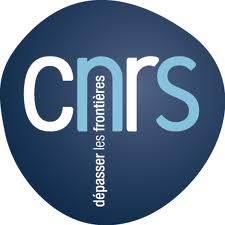 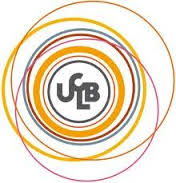 Sommaire
Motivation
L’architecture Cedcom
Les protocoles de communication
Conclusion et travail à venir
Démonstration
Motivation
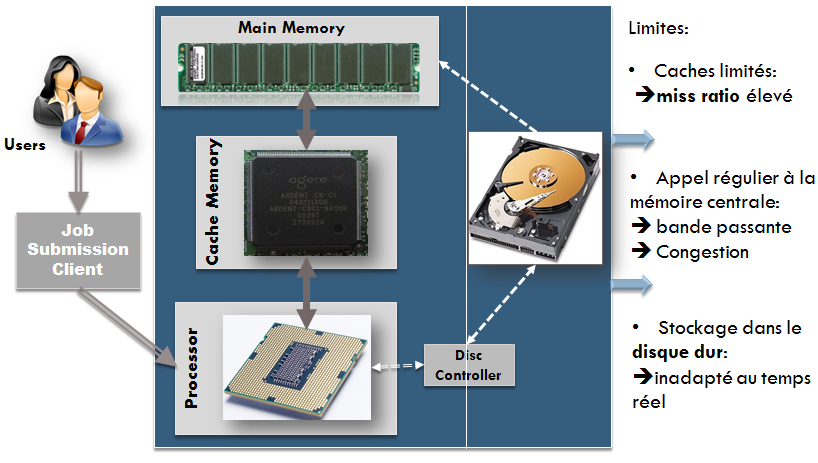 Le temps d’accès aux données est particulièrment long si la donnée n’est pas présente dans le cache
CedCom : Vue d’ensemble
CedCom est une architecture hybride entre COMA (Cache-Only memory architecture) et Hadoop Distributed File System (HDFS)
COMA est une architecture qui transforme la mémoire vive locale en un cache dynamique nommé Attraction Memory.
Hadoop Distributed File System (HDFS) à été conçu pour stocker de façon fiables des quantité de données extrêmes importantes.
CedCom n’utilise pas de home node pour fonctionner
CedCom : Vue d’ensemble
Objectif de Cedcom : une architecture Big Data performante et résistante aux fautes:
Réduction du temps d’accès aux données du CPU
Réduction du nombre de ‘Miss’ lors des recherches dans le cache
Mise en place un système de réplication optimisé
Mise en place un système de migration permettant de transférer des données entre les noeuds au besoin
Cedcom : L’architecture
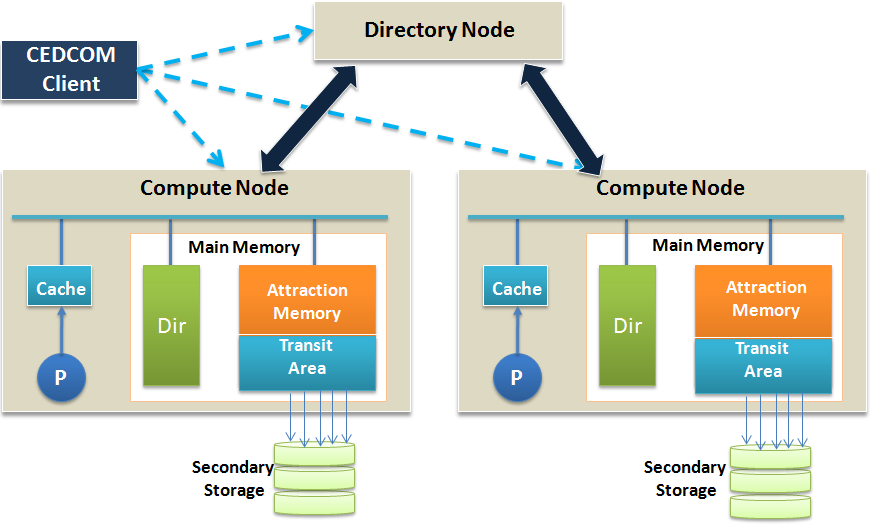 Figure: The architecture of CedCom
Cedcom : le Directory  Node
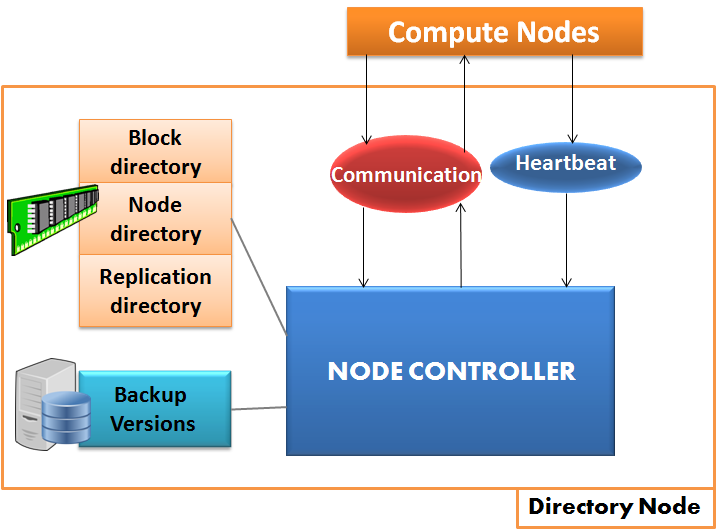 Figure: The architecture of a Directory Node
Cedcom : le Directory  Node
Le directory node est un serveur de métadonnées. Il permet aux nœuds d’obtenir des informations sur les données, les réplications et les nœuds.
 Le directory node contient un index sur les blocks de données, sur les nœuds, et un contrôleur.
Node directory
Associe Adresse IP / nœud
Block directory
Associe les fichiers avec les blocks de données
Associe les blocks de données et les nœuds de stockage
Cedcom : le Directory  Node
Replication Directory 
Sauvegarde l’emplacement des réplications
Ordonne de nouvelles réplications
Ordonne une restauration des blocks perdus
Le directory node enregistre les compute nodes
Il assiste les compute nodes lors des migrations
Cedcom : les Compute Nodes
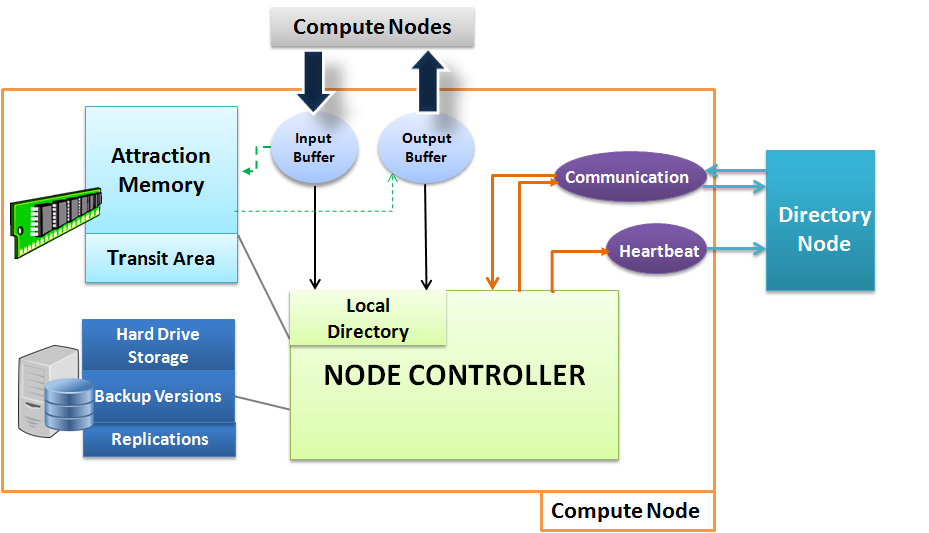 Figure: The architecture of a Compute Node
Cedcom : les Compute Nodes
Les composants des Compute Nodes:
Attraction Memory
Stocke les données dans un Cache Associatif 
Utilise des clés de Hachage pour trouver ou ajouter des données
Transit Area
Contient les données en attente de migration
Utilise le principe d’un cache LRU
Add a block
B33
Set = 33%4 = 1
Find a block
B22
Set = 22%4 = 2
Cedcom : les Compute Nodes
Local Storage
Espace de stockage sur le disque dur, utilisé uniquement en cas de débordement de la mémoire vive
Replication Storage
Stockage des réplications sur le disque dur
Local Directory
Un index local utilisé pour accélérer la recherche des blocks
Node Controller
Supervise les opérations effectuées par les nœuds.
Les protocoles de communication
1. Conn_Open()
2. Req_Register ()
3. Res_Confirmation()
Compute
Node
Compute
Node
Stop/Save_node()
Communication establishment protocol
1. Conn_Open()
2. Req_Reg_HBeat()
3. Confirm_Reg_HBeat()
Directory
Node
Directory
Node
4. Init_CPort()
5. Send_HBeat()
Stop/Save_node()
Heartbeat protocol
Les protocoles de communication
3. Create_blck()
1. Request 
meta-data
Directory 
Node
Client
2. Response
With meta-data
4. Transfer data
4. Transfer data
Compute
Node
Compute
Node
Block Creation Protocol
Les protocoles de communication
2.Read_Directory()
Directory 
node
3.Res_blocation()
11.delete_blck()
10.Write_Update()
1.Req_blocation()
Session
Compute 
Node 2
Compute
Node 1
6.Read_AMDir()
5.Session_Start()
4.Conn_Open()
8.Session_Close()
7.Transfer()
9.Connection_Close()
Block Migration Protocol
Les protocoles de communication
Directory Node
1. Req_rep()
2. Res_rep()
3. Conn_req()
4. session_start()
Attraction Memory
Attraction Memory
6. session_close()
Block 9
Block 1
7. connection_close()
Node 1
Block 2
Block 7
Node 2
Block 6
Block 3
5. Transfer_blck)
Block 4
Block 5
Transfer_blckI()
Transfer_blckI()
Transfer_blckI()
Block 2
Block 1
Block 4
Block 3
Conclusion
CedCom combine les points forts de HDFS et COMA
Les points forts de cette architecture:
Optimisation du temps d’accès aux données,
Un accès au cache efficace, 
Dispose d’un système de migration efficace,
L’architecture est résistante aux pannes
Les interactions avec le disque dur sont considérablement réduites
La priorité de Cedcom est de maximiser les performances
Cedcom peut être déployé indépendamment du système d’exploitation
La configuration utilisateur est simplifiée.
Conclusion
Optimisation du système de gestion de fichier de Cedcom

Définition de cas d’utilisation, et mise en place d’expérimentation à grande échelle
Fiabilité et efficacité avec des jeux de données importants
Mesure de l’efficacité de la migration de données

Comparaison des performances de Cedcom avec les architecture existantes dans des scénarios similaires
Démonstration
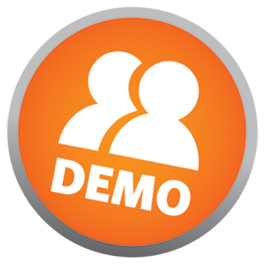